Contexto institucional, adolescentes y jóvenes usuarios/as migrantes y desafíos en la coordinación intersectorial
Julio 2023
SENAMEDesde la separación de vías hasta la división de Servicios
A partir de la Ley N°20.084 existe especialización en Justicia Juvenil
Área Protección de Derechos
Área Justica Juvenil
Ley N° 21.302 crea 
Servicio Nacional de Protección Especializada a la Niñez y Adolescencia (2020*)
Ley N°20.084 de Responsabilidad Penal Juvenil (2005*)
Con la Ley Nº21.527 (2022*) se crea sucesor: el Servicio de Reinserción Social Juvenil
Ministerio de Justicia 
y DDHH
Ministerio de Desarrollo Social
*Promulgación
[Speaker Notes: Artículo 29.- Especialización de la justicia penal para adolescentes. Los jueces de garantía, los jueces del tribunal de juicio oral en lo penal, así como los fiscales adjuntos y los defensores penales públicos que intervengan en las causas de adolescentes, deberán estar capacitados en los estudios e información criminológica vinculada a la ocurrencia de estas infracciones, en la Convención de los Derechos del Niño, en las características y especificidades de la etapa adolescente y en el sistema de ejecución de sanciones establecido en esta misma ley.
Artículo 1º.- Contenido de la ley. La presente ley regula la responsabilidad penal de los adolescentes por los delitos que cometan, el procedimiento para la averiguación y establecimiento de dicha responsabilidad, la determinación de las sanciones procedentes y la forma de ejecución de éstas.]
Responsabilidad Penal Adolescente 
(Ley Nº20.084)
Reconocimiento de sujeto en desarrollo

Responsabilización

Intervención Socioeducativa amplia

Plena integración social

Reinserción Social
Rango 14- 17 años
AJ En conflicto con la Ley, en investigación 
    o sancionado/a
Interés superior del adolescente
Penas privativas de libertad sólo 
    para delitos más graves
Amplio catalogo sanciones y medidas
Organismos Colaboradores (OCAs) Programas en Medio Libre
Administraciones Directas (AADD)
Privativo de Libertad
[Speaker Notes: -ART. 2 RPA En la aplicación de la presente ley, las autoridades tendrán en consideración todos los derechos y garantías que les son reconocidos en la Constitución, en las leyes, en la Convención sobre los Derechos del Niño y en los demás instrumentos internacionales ratificados por Chile que se encuentren vigentes]
Responsabilidad Penal Adolescente
OCAs
(Programas en Medio Libre)
AADD
(Medio Privativo de Libertad)
Sanciones:
- Régimen Cerrado
- Régimen Semicerrado
Medida cautelar privativa:
Internación Provisoria
Sanciones:
- Libertad Asistida Especial
- Libertad Asistida
- Serv. en Beneficio Comunidad y Rep del Daño
Medida Cautelar Ambulatoria
Programa Salidas Alternativas
Programas Apoyo Complementario
Programas Tratamiento de Drogas
“Será responsabilidad del Servicio Nacional de Menores la coordinación con los respectivos servicios públicos” Art.42
Servicio Reinserción Social Juvenil (SRSJ)Ley Nº 21.527 (2022)
Gradualidad por zona: 2024 – 2025- 2026, Norte – Sur – Centro.
Contribuir al abandono de conducta delictiva
Integración Social
Pleno respeto DDHH 
Especialización
Gestión del caso (expediente Único)
Coordinar atención adecuada y oportuna del Estado
Coordinación 
Intersectorial
Implementación de políticas de carácter intersectorial (Art.2)
Principio de Coordinación Pública (Art.8)
Cada órgano estatal será responsable de la provisión y pertinencia de las prestaciones (art. 8)
[Speaker Notes: Art. 23. Existirá una Comisión Coordinadora Nacional de Reinserción Social Juvenil, presidida por el Subsecretario de Justicia, a la que corresponderá revisar periódicamente el funcionamiento del Sistema de Ejecución de Justicia Juvenil de la ley N° 20.084.
    Dicha Comisión será convocada, al menos, cada dos meses, previo requerimiento de su Presidente, por el Director Nacional del Servicio, quien actuará como Secretario Ejecutivo de la misma.
Principio de coordinación pública. En el cumplimiento de sus objetivos el Servicio Nacional de Reinserción Social Juvenil propenderá a la unidad de la acción estatal.
    Con este objeto, el Servicio coordinará la atención adecuada y oportuna de los órganos de la Administración del Estado competentes que se requiera para el cumplimiento de las medidas y sanciones de la ley N° 20.084, los que serán responsables de la provisión y pertinencia de las prestaciones requeridas.
    Para los efectos de la correcta implementación de las derivaciones y protocolos de trabajo emanados del Comité Operativo Regional regulado en el artículo 27 de esta ley, cada organismo o servicio que entregue prestaciones a los sujetos de atención del Servicio deberá designar, para el cumplimiento de esa función, al menos, un funcionario dentro de su personal.
Artículo 6°.- Principio de orientación de la gestión hacia el sujeto de atención. El Servicio Nacional de Reinserción Social Juvenil orientará su gestión a la atención de las personas sujetas a las medidas y sanciones de la ley Nº 20.084, implementándolas, supervisándolas y dando seguimiento a los casos, con la finalidad de lograr su integración social. Para estos efectos, deberá tomar en consideración sus condiciones sociales y familiares.]
Coordinación Intersectorial nuevo Servicio
Preside: Ministro de Justicia
Preside: Subsecretario de Justicia
Consejo Nacional de RSJ
Comisión Coordinadora Nacional de RSJ 
(julio 2023)
Presidente de la República
Política Nacional de Reinserción Social Juvenil
Plan de Acción
Comités Operativos Regionales
[Speaker Notes: Art. 23. Existirá una Comisión Coordinadora Nacional de Reinserción Social Juvenil, presidida por el Subsecretario de Justicia, a la que corresponderá revisar periódicamente el funcionamiento del Sistema de Ejecución de Justicia Juvenil de la ley N° 20.084.
    Dicha Comisión será convocada, al menos, cada dos meses, previo requerimiento de su Presidente, por el Director Nacional del Servicio, quien actuará como Secretario Ejecutivo de la misma.
Principio de coordinación pública. En el cumplimiento de sus objetivos el Servicio Nacional de Reinserción Social Juvenil propenderá a la unidad de la acción estatal.
    Con este objeto, el Servicio coordinará la atención adecuada y oportuna de los órganos de la Administración del Estado competentes que se requiera para el cumplimiento de las medidas y sanciones de la ley N° 20.084, los que serán responsables de la provisión y pertinencia de las prestaciones requeridas.
    Para los efectos de la correcta implementación de las derivaciones y protocolos de trabajo emanados del Comité Operativo Regional regulado en el artículo 27 de esta ley, cada organismo o servicio que entregue prestaciones a los sujetos de atención del Servicio deberá designar, para el cumplimiento de esa función, al menos, un funcionario dentro de su personal.
Comites op regionales: coord. Implementación del plan, estrategia de redes, ejecutar con pertinencia, informes anuales cumplimiento plan de acción
Artículo 24.- Del plan de acción. La Comisión Coordinadora Nacional deberá proponer al Consejo Nacional de Reinserción Social Juvenil un plan de acción intersectorial a cinco años que contendrá el detalle de actividades, metas, indicadores, metodologías y plazos necesarios para el logro de los objetivos estratégicos dispuestos en la Política Nacional de Reinserción Social Juvenil. Corresponderá a la Comisión hacer el seguimiento de dicho plan de acción, la evaluación de sus avances y resultados, debiendo informar sobre ellos, periódicamente, al Consejo Nacional de Reinserción Social Juvenil. Anualmente propondrá las modificaciones pertinentes a la misma instancia, considerando para esos efectos los informes que fuesen remitidos por los Comités Operativos Regionales.]
Comisión Coordinadora Nacional de Reinserción Social Juvenil
Subs. Derechos Humanos
Subs. Redes Asistenciales
Subs. Salud Pública
Subs. Educación
Subs. de la Niñez
Subs. Prevención del Delito 
SENDA 
SENCE
INDEP
GENCHI 
Comisión se constituyó en julio
Jefes Superiores con participación indelegable
Subsecretario de Justicia, con facultad para invitar a otros personeros, con derecho a voz 
Plan de Acción Intersectorial a 5 años
Debe revisar funcionamiento del Sistema y seguimiento del plan de acción
Orientación a la Gestión del caso (Expediente Único).
Población usuaria migrante*
261 usuarios/as migrantes. Correspondiente al 4,8% del total de usuarios/as. 
14 mujeres, que corresponden al 5,4% del total AJ migrantes
*Vigentes al 30 de junio 2023
Población usuaria migrante*
La mayoría de encuentra en Libertad Especial, y ambas cautelares. 
Presentan similar comportamiento delictivo, salvo en delitos de Tráfico.
*Vigentes al 30 de junio 2023
Población usuaria migrante*
Un 28,7% se encuentra sin regularización y un 13,0% está tramitando por primera vez su regularización migratoria. Es decir, cerca del 40% de la población usuaria migrante.
*Vigentes al 30 de junio 2023
Evolución población usuaria migrante
Distribución migrantes atendidos en la red SENAME periodo 2010 a 2022
Elab. propia con datos SENAINFO
Evolución en Medio Privativo de libertad
Distribución migrantes atendidos PL periodo 2010 a 2022 
Elab. propia con datos SENAINFO
Evolución en Medio libre
Distribución migrantes atendidos ML periodo 2010 a 2022 
Elab. propia con datos SENAINFO
Evolución según nacionalidad
Elab. propia con datos SENAINFO
Macro zona norte
Elab. propia con datos SENAINFO
Sujeto de atención usuarios/as migrantes
Tipos*
AJ que migran con sus padres.
motivación   económica-laboral, se exponen menos a riesgos.
AJ no acompañados/as
separados de ambos padres  y sin adulto, escapando de enemigos, la justicia o sus familias. Se exponen a mayores riesgos y vulneraciones.
AJ separados/as: 
no migran con sus padres o tutores legales, pero sí con otros parientes, motivación principal es la reunificación familiar.

Necesidades múltiples debido a exposición a factores de riesgo y situaciones de vulnerabilidad 
En particular: vivienda, no tienen donde dormir. Educación y capacitación, muestran interés, valoración y adherencia, pero no es fácil incorporarlos/as. Necesidades de atención y protección.
Documentación incompleta, ingreso paso no habilitado; situación de calle; vulnerabilidad a redes crimen organizado, (PFTI; TF; TP; ESCNNA).
Conceptos relacionados: migración sur sur; duelo migratorio; familias transnacionales
Intervención
Desafíos
Especialización en enfoque intercultural
Gestión funcional de casos
Continuidad en la coordinación intersectorial
Apoyar con pertinencia cultural procesos de desestimiento delictual
Identidad
Atención
Gestión de documentos de identificación 
Identificador provisorio único (interoperatividad)
Mejor acceso a servicios sociales
Consulados y Organismos internacionales
Atención especializada de salud mental
Soluciones habitacionales
Capacitación y Colocación laboral
Protección Especializada
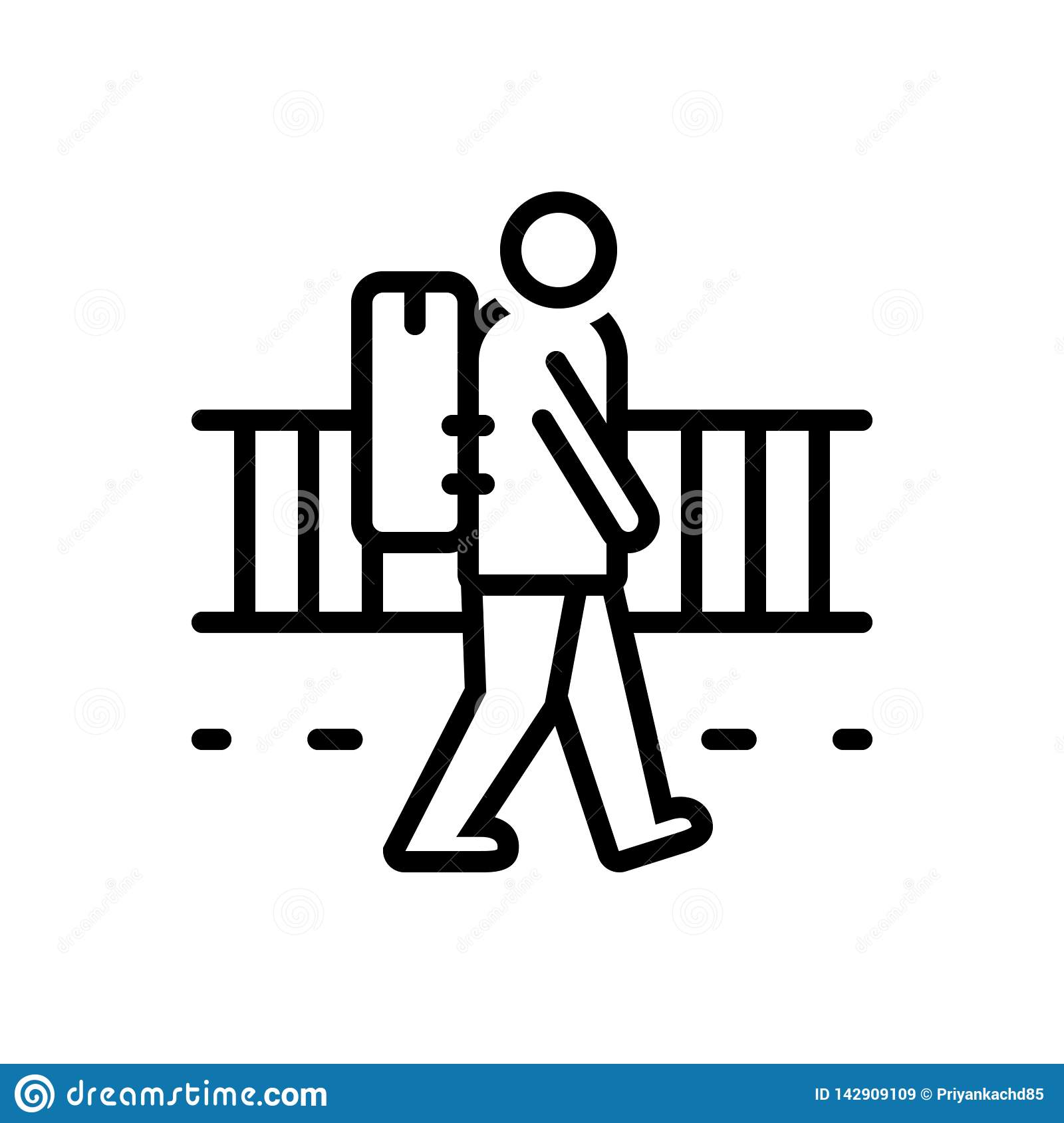 Ejes de trabajo 2023
Intervención con enfoque Intercultural
Fortalecer funcionamiento en Red
Regularización migratoria
Estructura funcional 
(gestión de casos)
Muchas gracias